Презентация на тему: Страницы Истории России.Ученика: 4-а классаПолищука Ярослава.
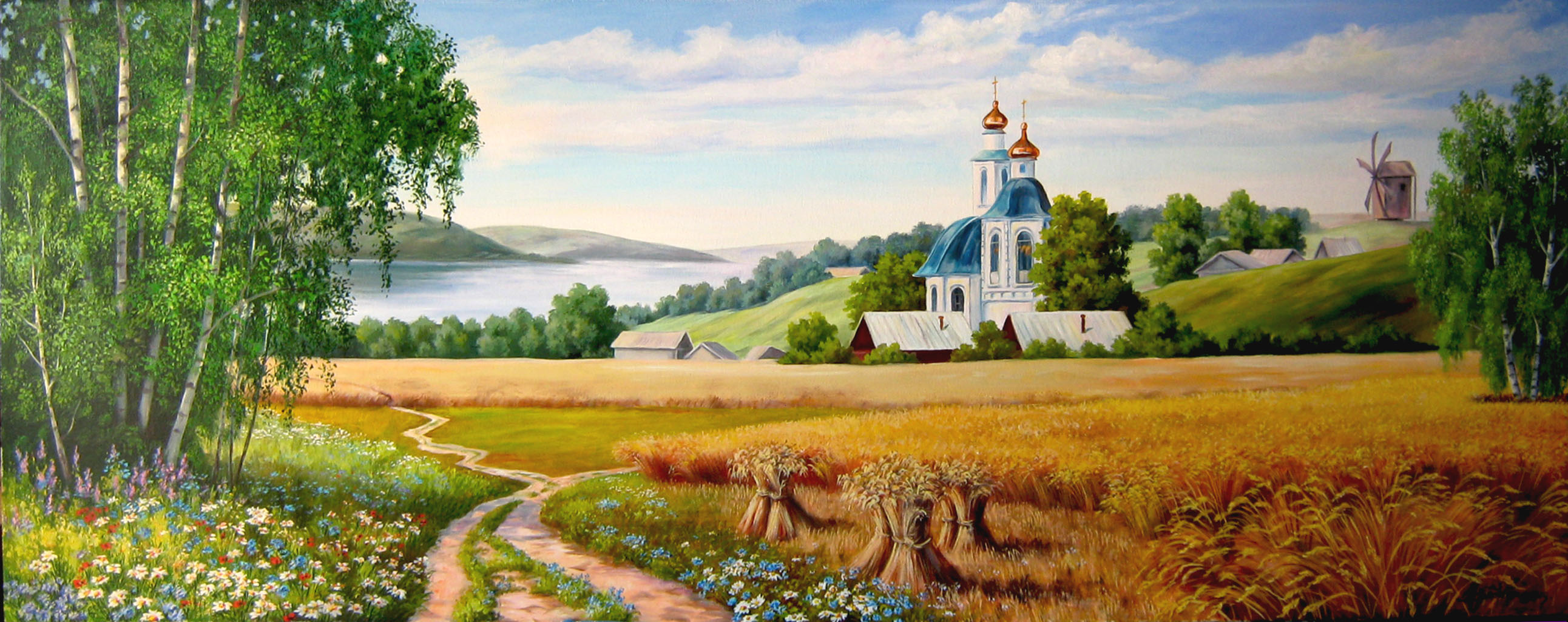 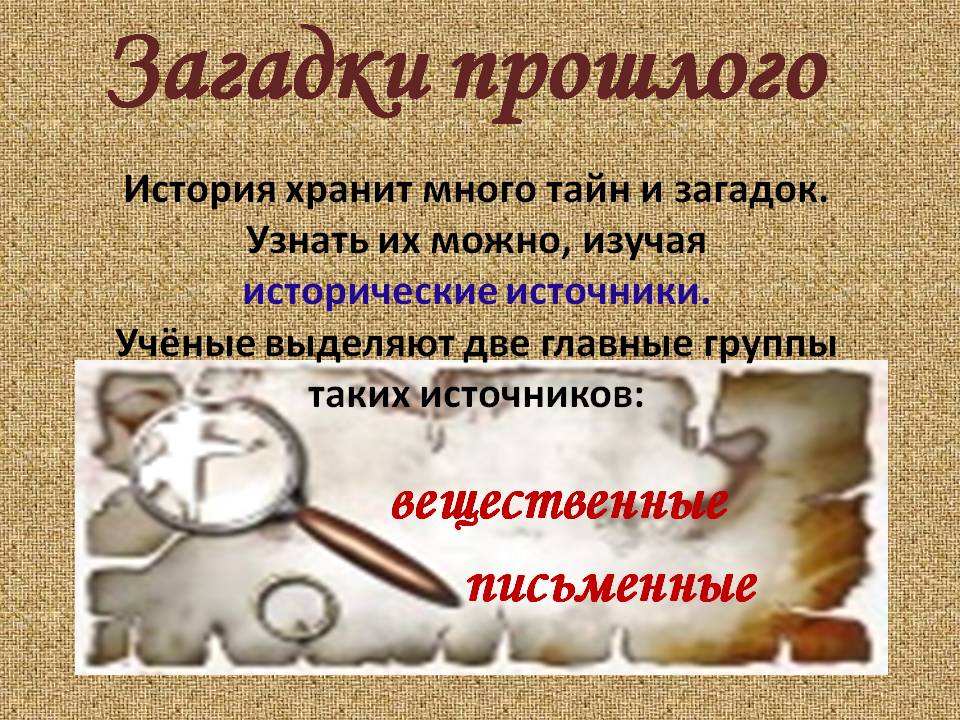 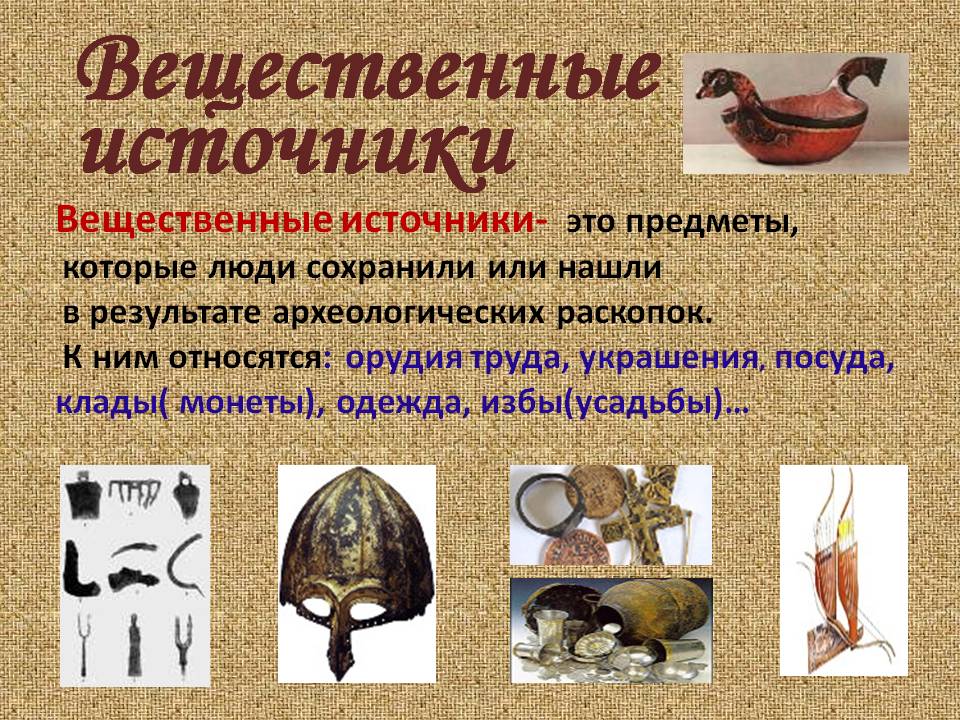 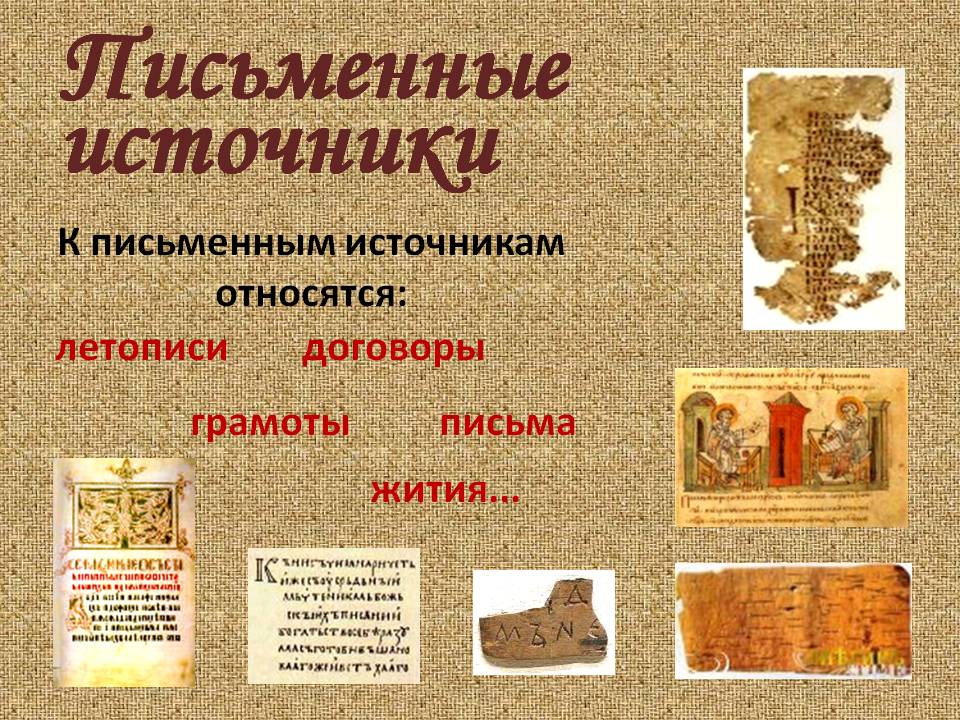 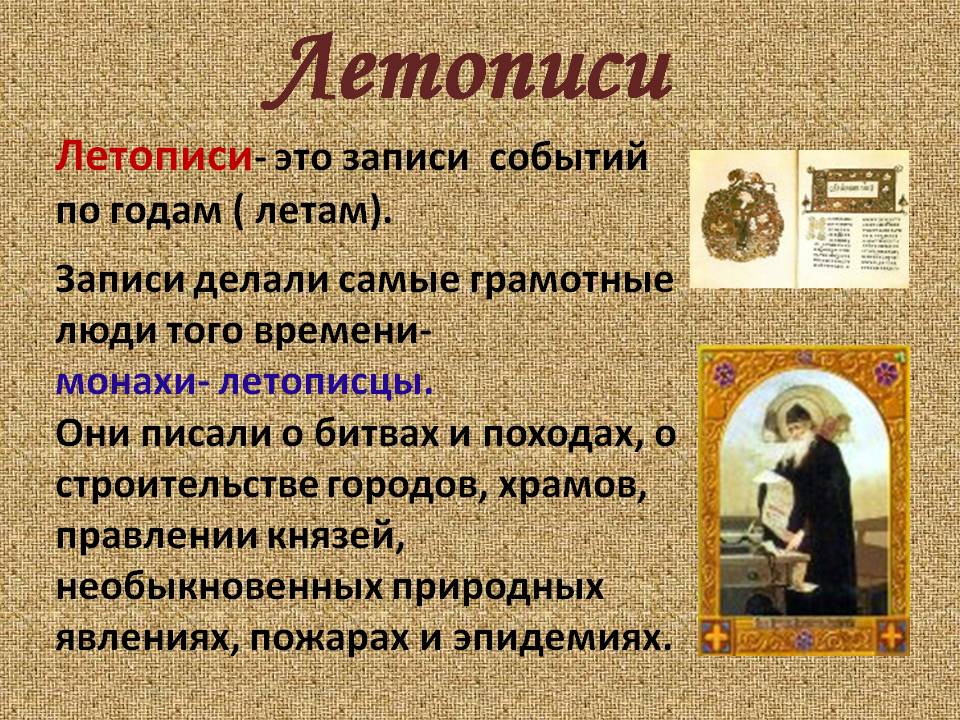 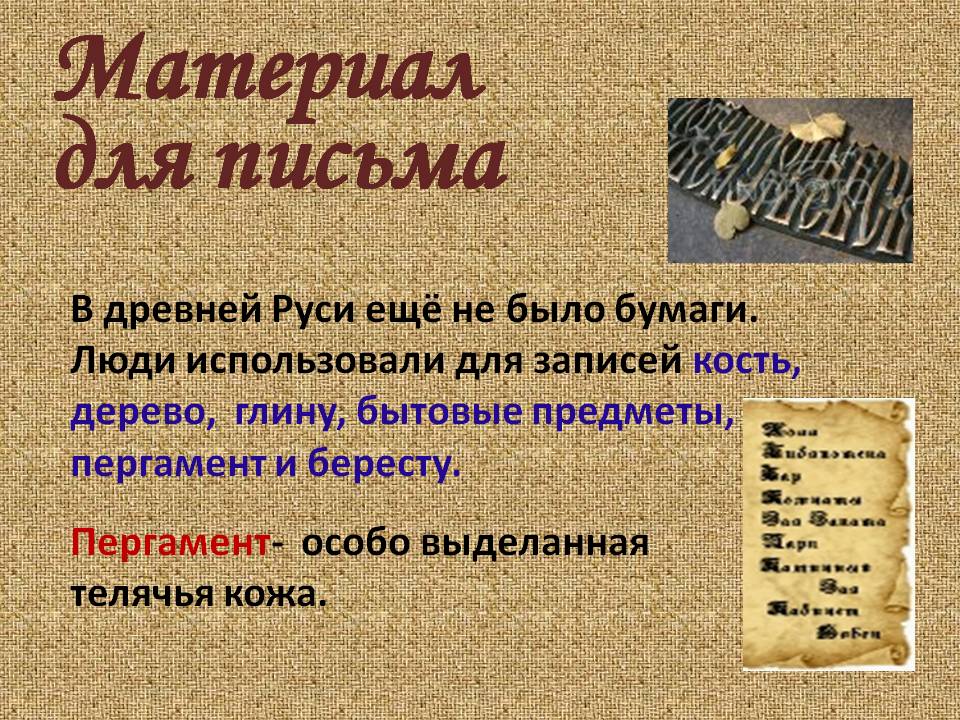 .
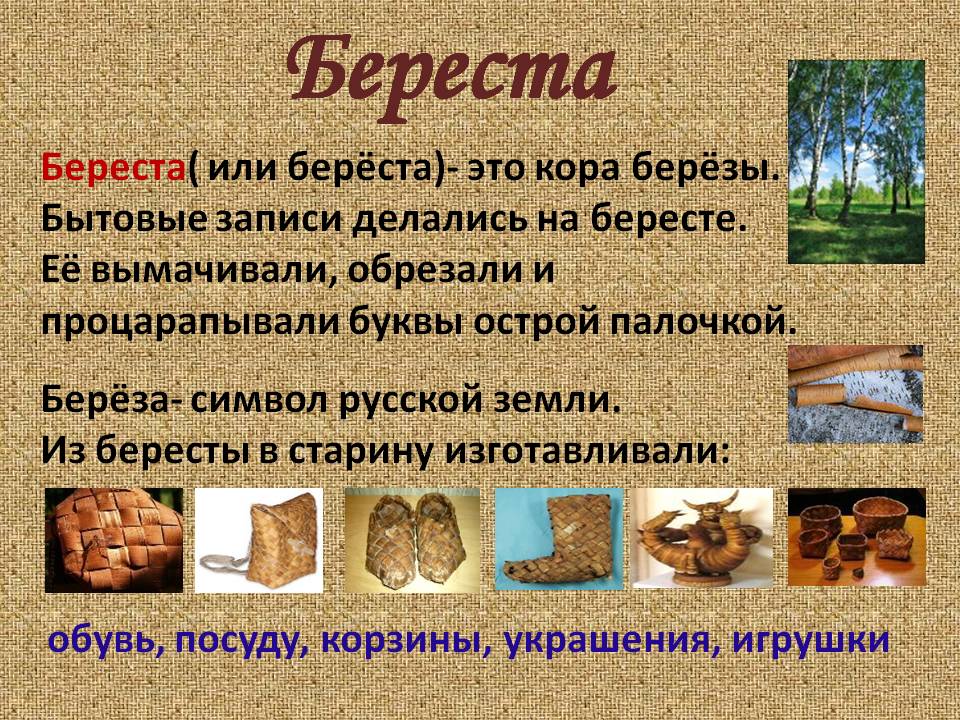 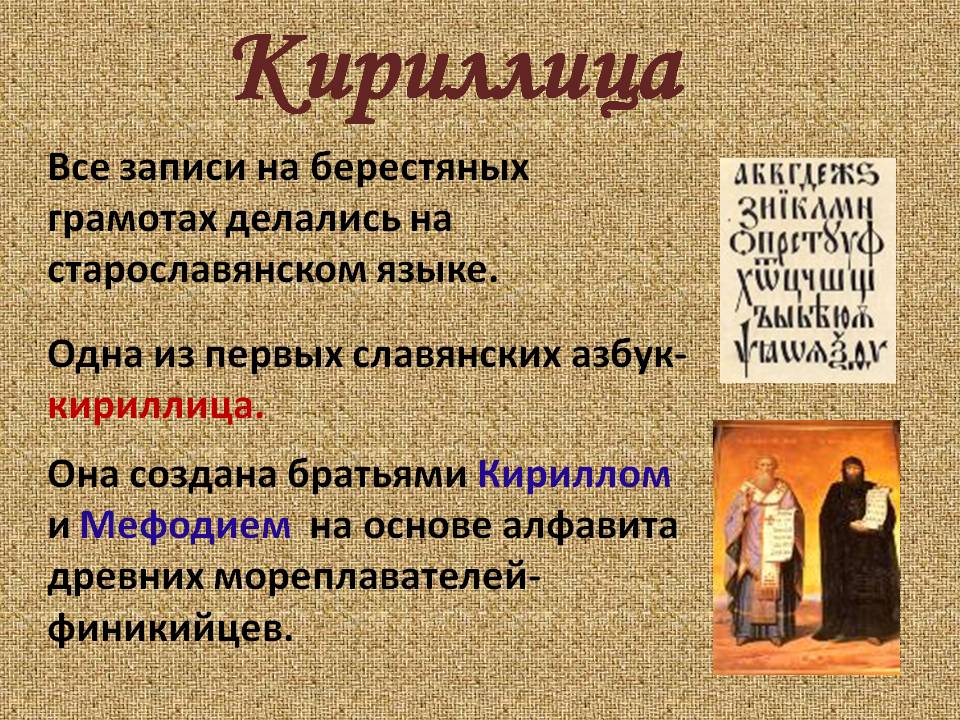 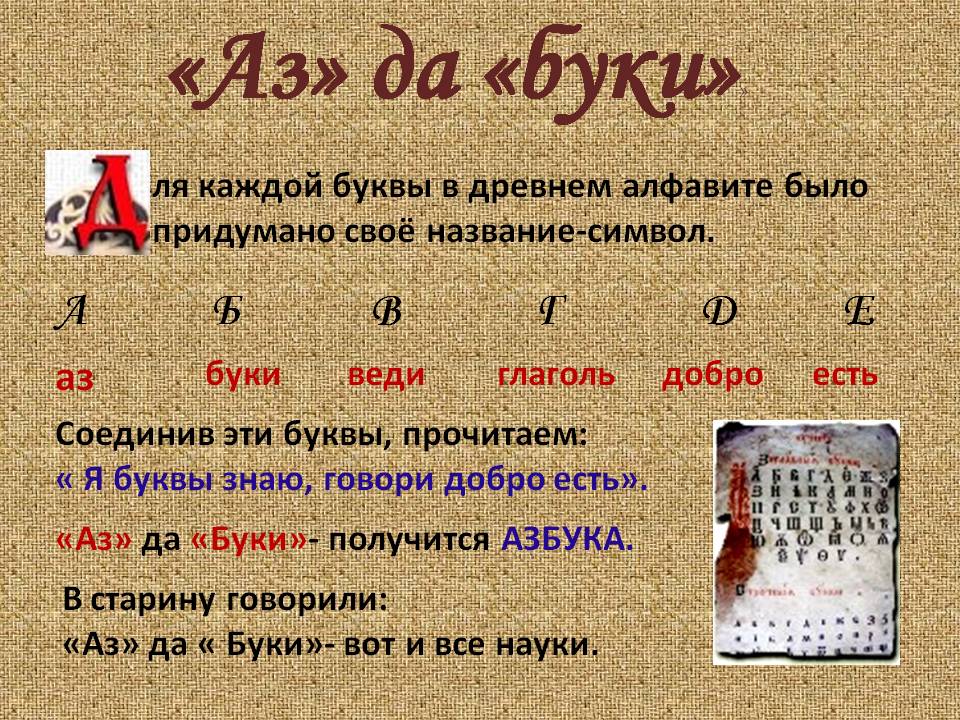 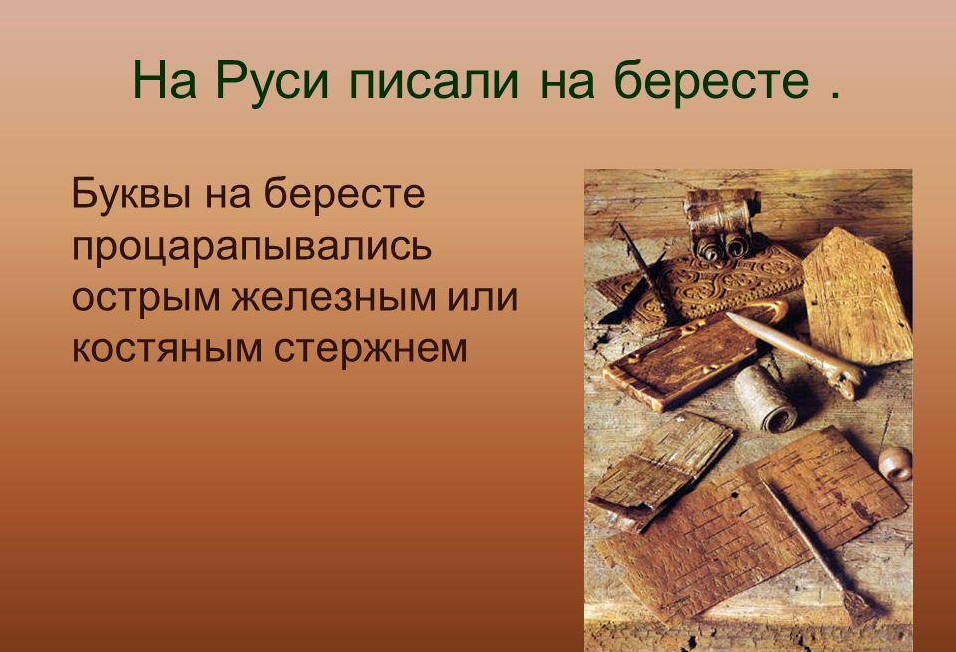 Перелистали мы, друзья, Истории страницы. Нам забывать о них нельзя: Всё в жизни пригодится!
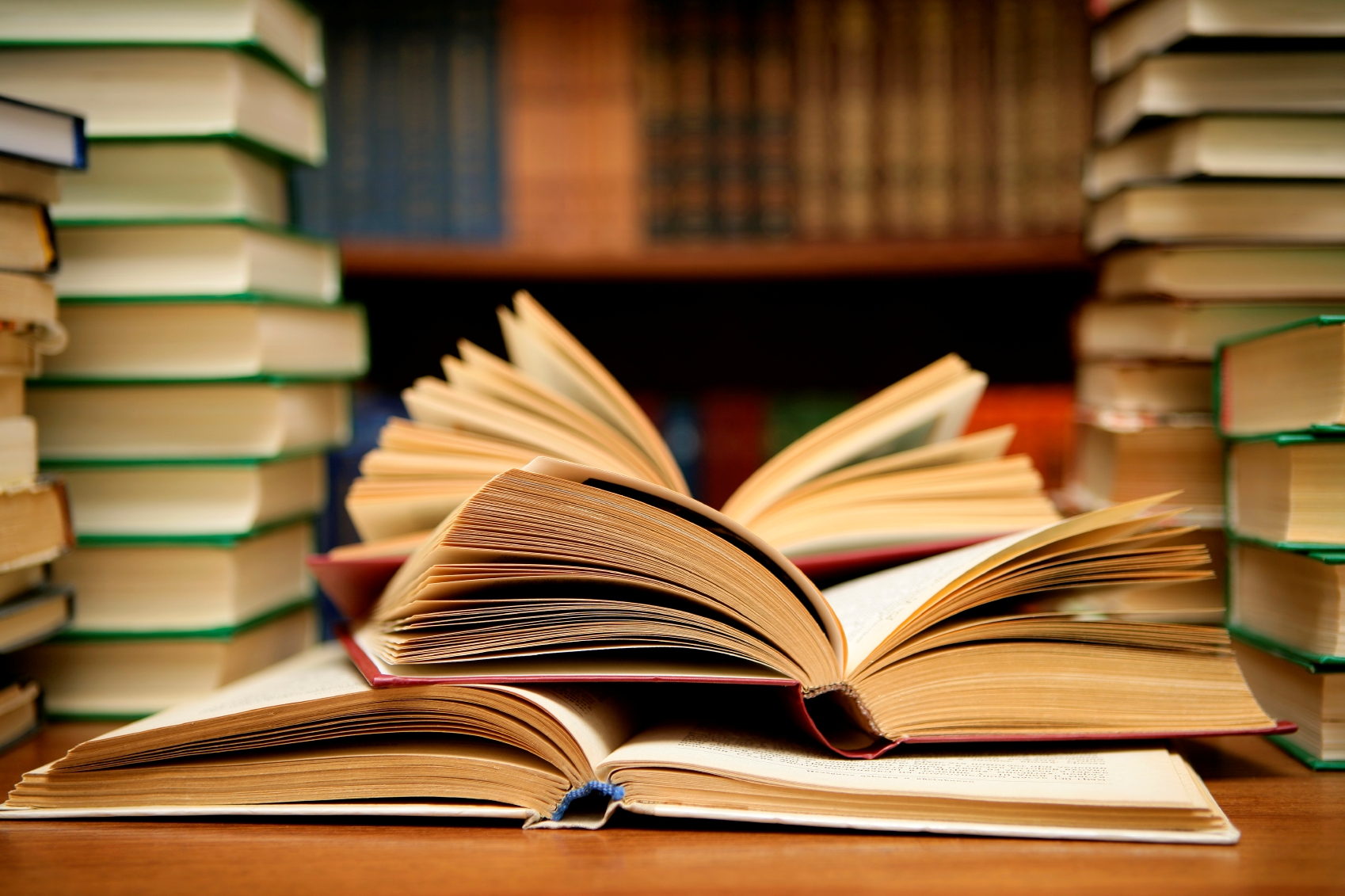 СПАСИБО ЗА ВНИМАНИЕ!